Государственное бюджетное учреждение, осуществляющее психолого-педагогическую и 
медико-социальную помощь «Центр диагностики и консультирования» Краснодарского края
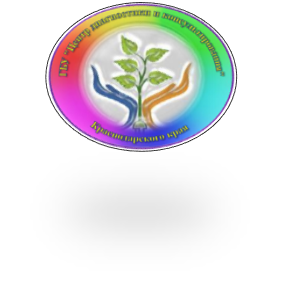 Организация психолого-педагогического сопровождения обучающихся в рамках профилактики аутодеструктивного поведения
Коровина Марина Александровна,
педагог-психолог ГБУ «Центр диагностики и консультирования» Краснодарского края
Методические рекомендации по системе функционирования психологических служб
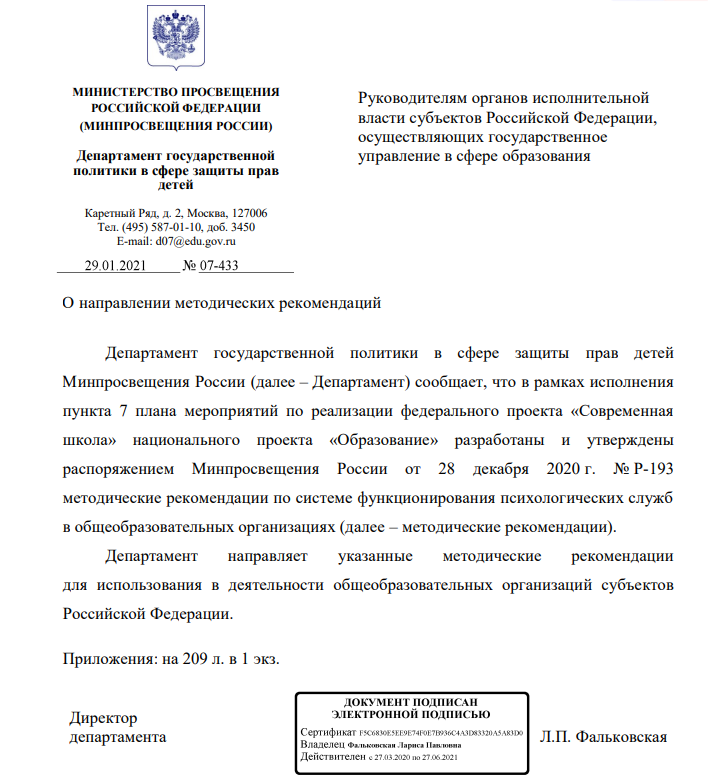 Методические рекомендации по проведению мониторинга психоэмоционального состояния обучающихся
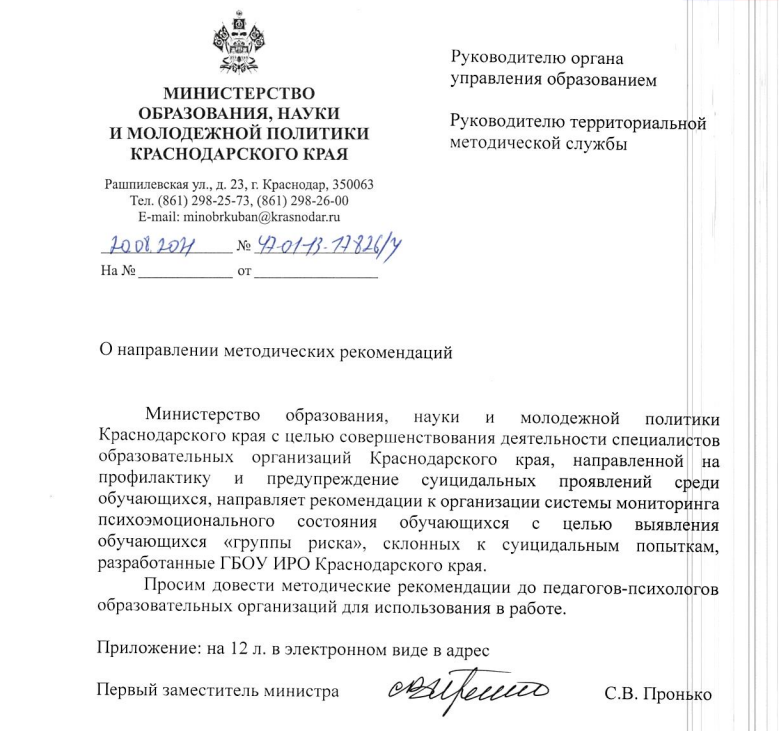 Алгоритм деятельности специалистов образовательных организаций по профилактике суицидов
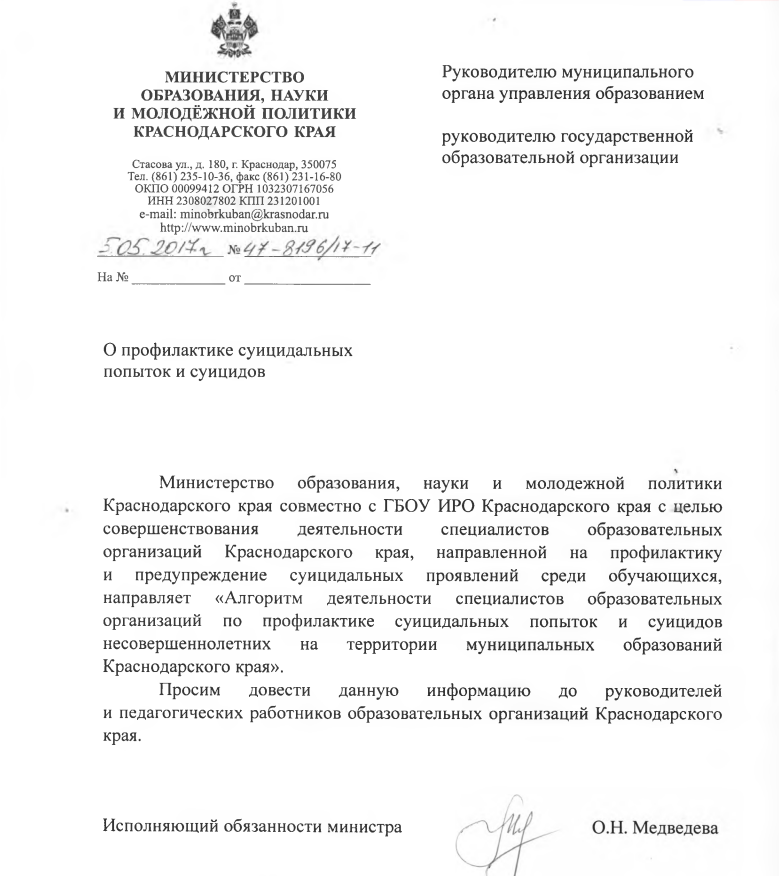 Государственное бюджетное учреждение, осуществляющее психолого-педагогическую и медико-социальную помощь «Центр диагностики и консультирования» Краснодарского края
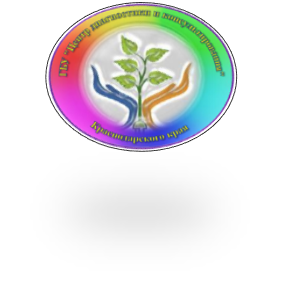 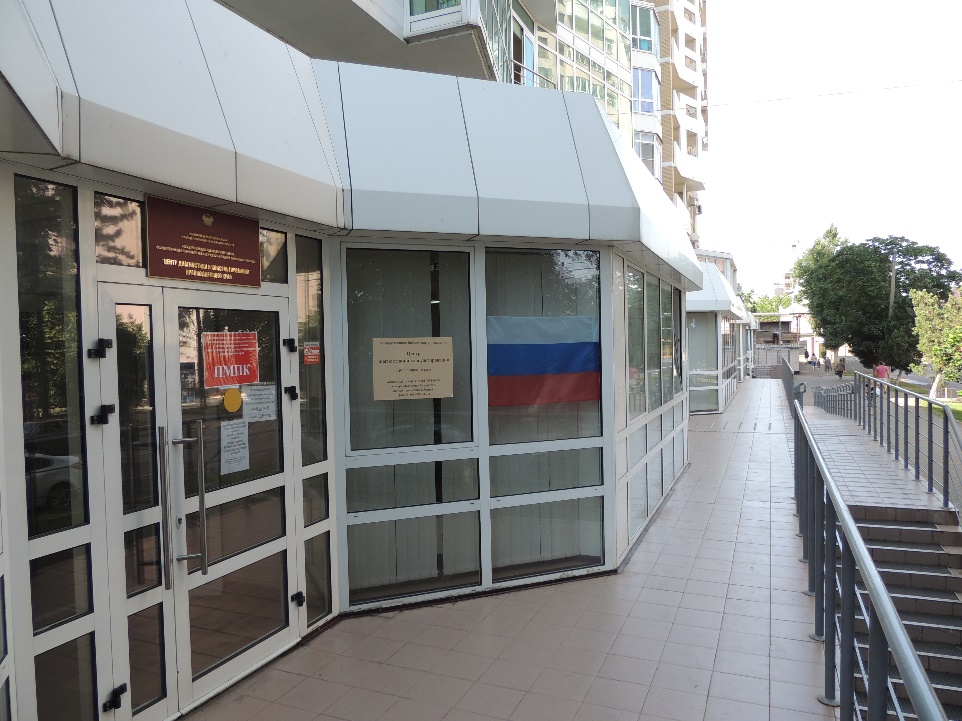 http://cdik-center.ru/ 
тел. 8 (861) 992-66-73
эл. почта: diagn.omo@bk.ru